(памятники сказочным героям)
В ГОСТЯХ У СКАЗКИ
Подготовила: Рогова Т.П.,
воспитатель МБДОУ «Детский сад № 10 «Гнездышко»,
 г. Рубцовск, 2013г
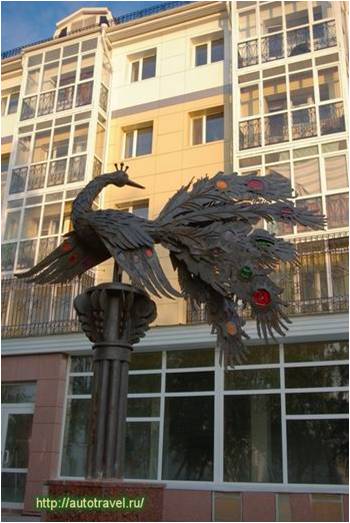 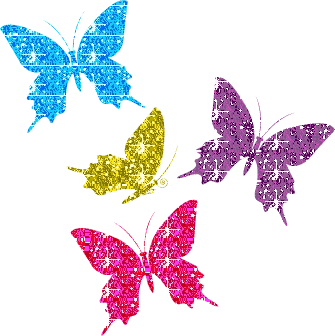 Сладкий яблок ароматЗаманил ту птицу в сад.Перья светятся огнём,И светло вокруг, как днём.
Жар-птица в г. Тобольске
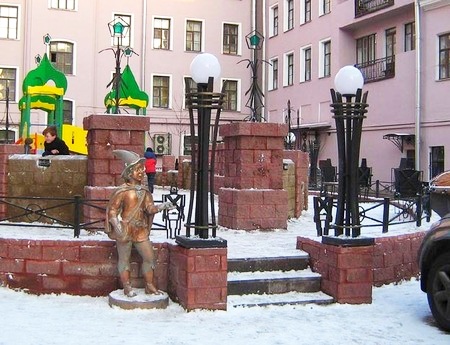 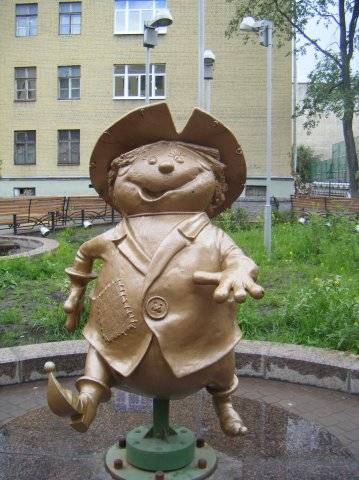 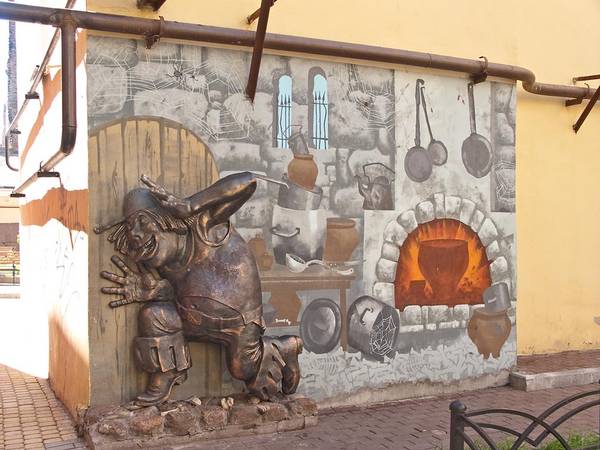 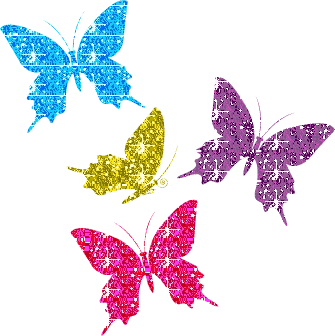 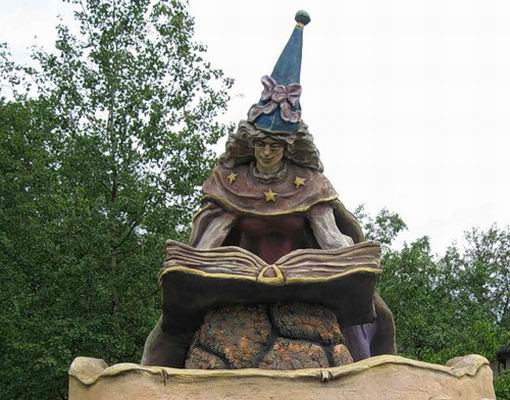 Мой вопрос совсем не трудный,Он - про город Изумрудный.Кто там был правитель славный?Кто там был волшебник главный?
Волшебница Виллина в Подмосковье
Памятники героям сказок А. Волкова 
"Волшебник Изумрудного города" в Санкт-Петербурге
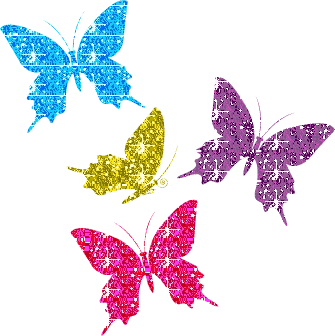 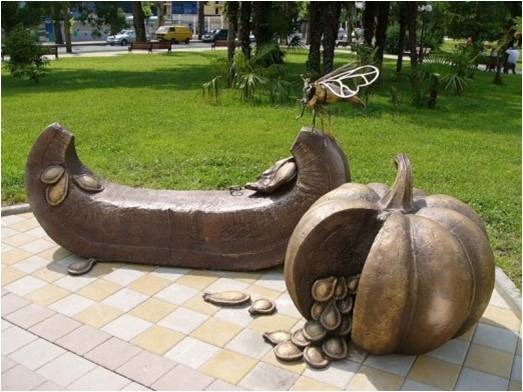 Покупала самовар,А спасал ее комар.
Памятник Мухе-Цокотухе в г. Сочи
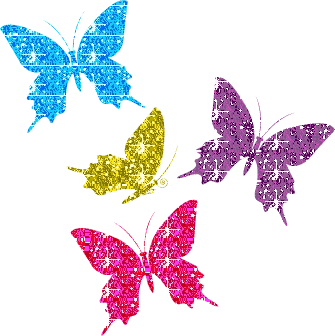 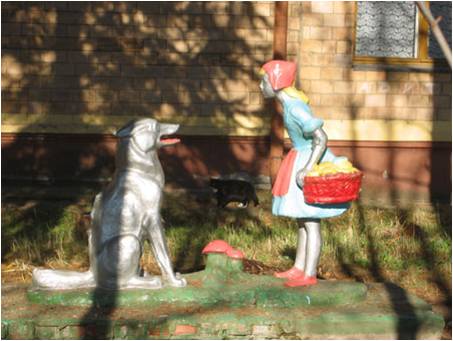 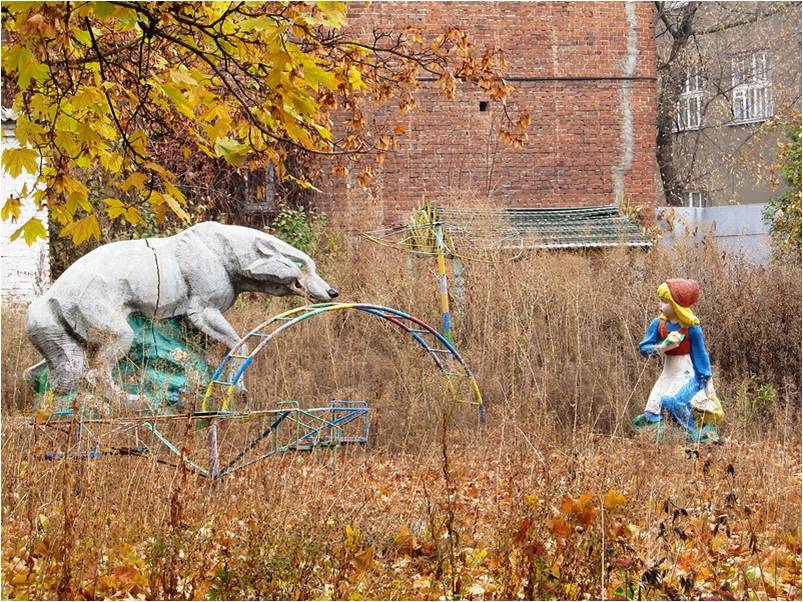 В гости к бабушке пошла,Пироги ей понесла.Серый Волк за ней следил,Обманул и проглотил
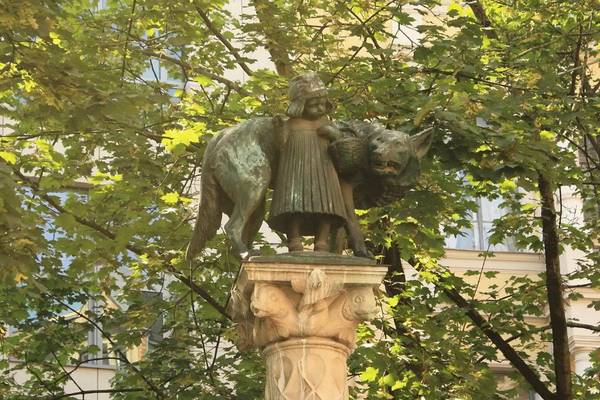 г. Красногорск
г. Харьков
Германия, Мюнхен
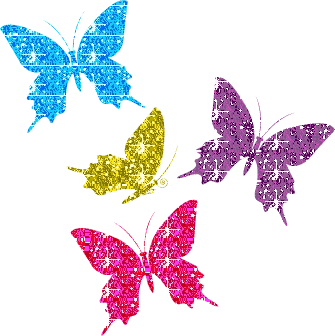 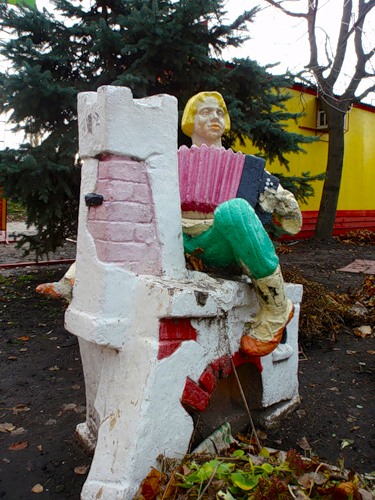 Уплетая калачи,Ехал парень на печи.Прокатился по деревнеИ женился на царевне.
Украина, Сумская область
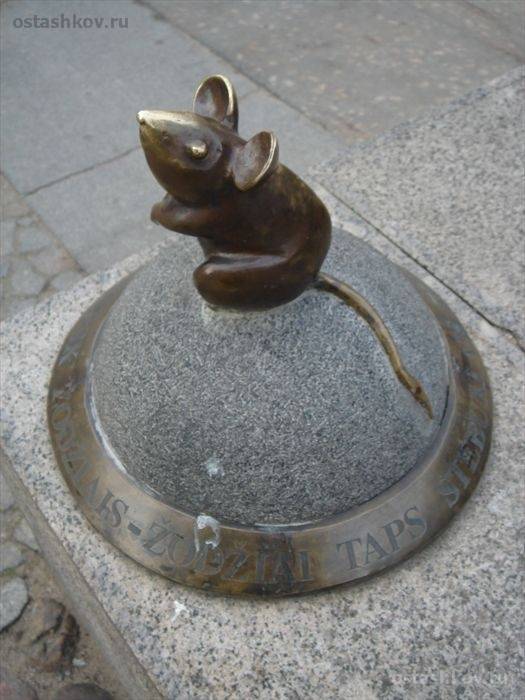 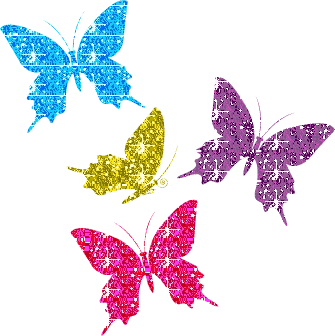 Всех важней она в загадке,Хоть и в погребе жила:Репку вытащить из грядкиДеду с бабкой помогла.
Литва, Клапейд
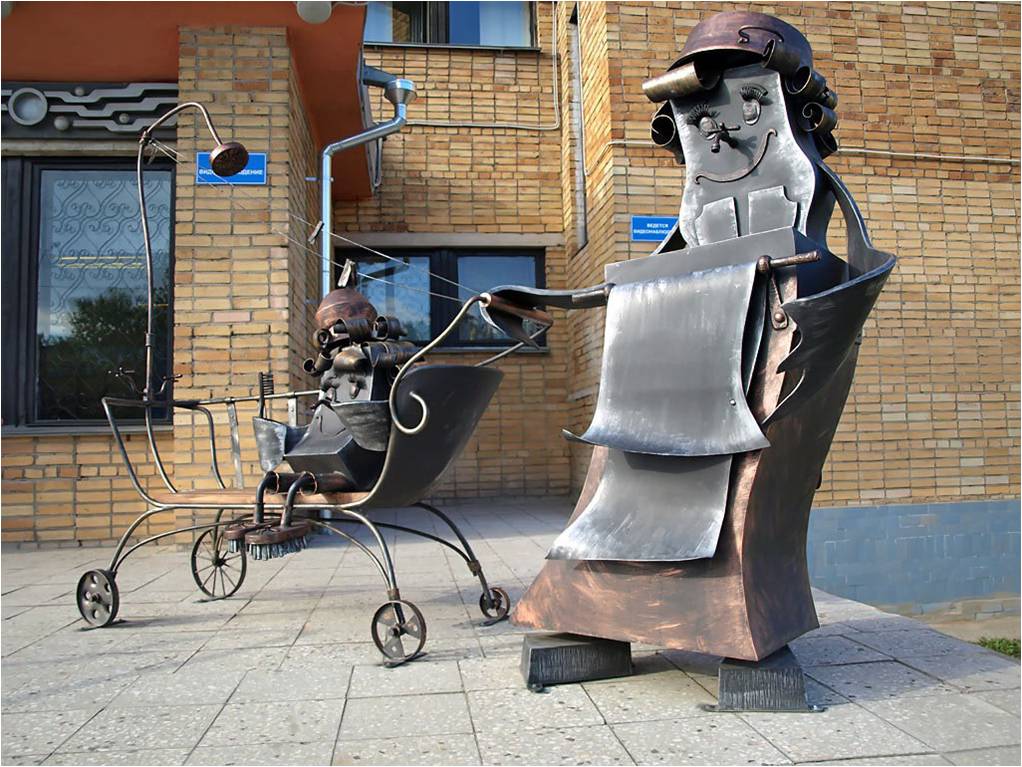 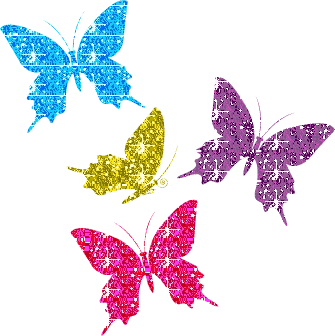 Всех грязнуль отчистит быстро,Всех нерях умоет чистоУмывальников начальникИ мочалок командир –Знаменитый…
Великий Новгород
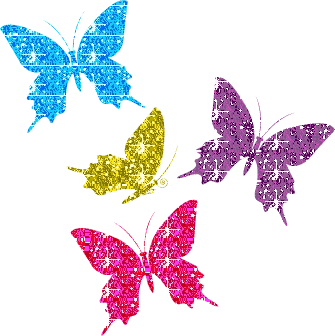 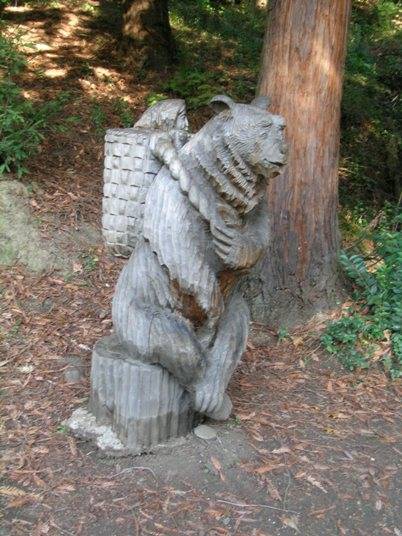 Отвечайте на вопрос:Кто в корзине Машу нёс,Кто садился на пенёкИ хотел съесть пирожок?Сказочку ты знаешь ведь?Кто же это был? …
Сочи
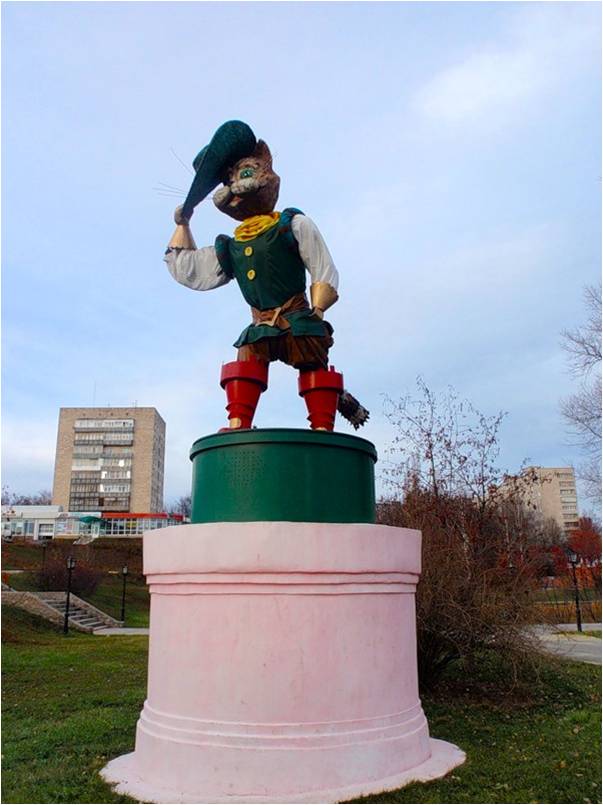 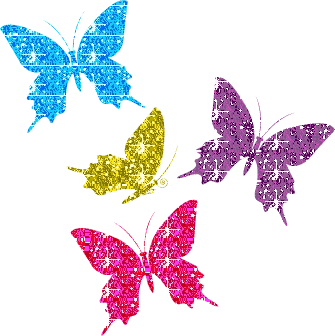 Этот сказочный геройС хвостиком, усатый,В шляпе у него перо,Сам весь полосатый,Ходит он на двух ногах,В ярко-красных сапогах.
Украина, г. Сумы, 
парк «Сказка»
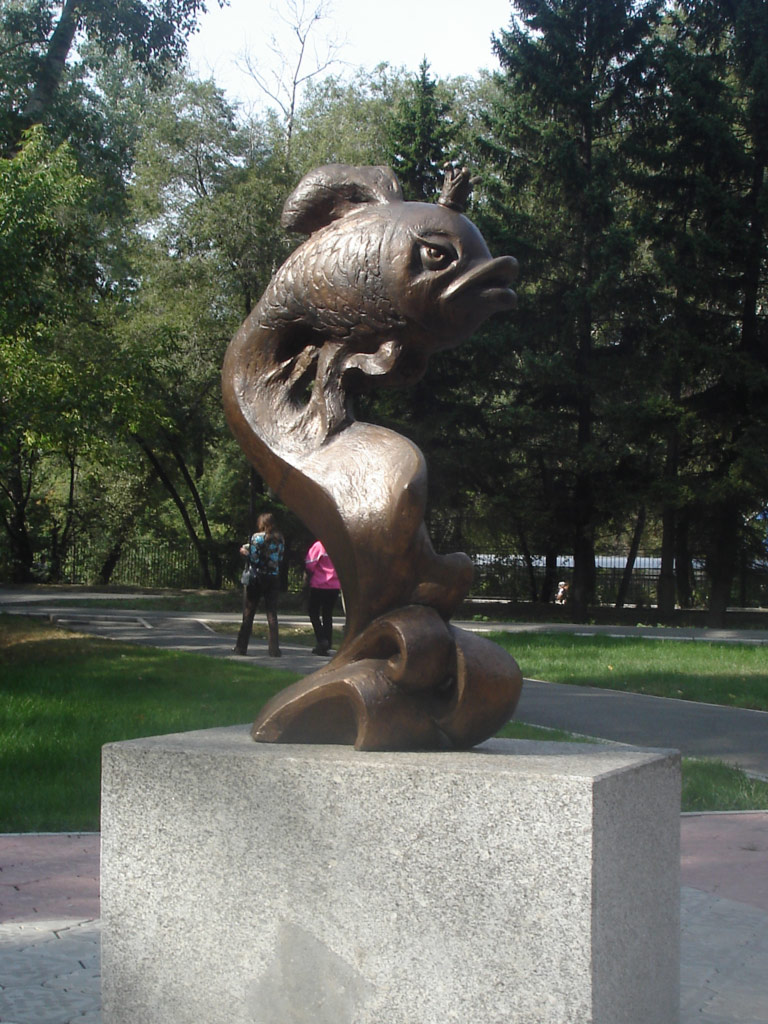 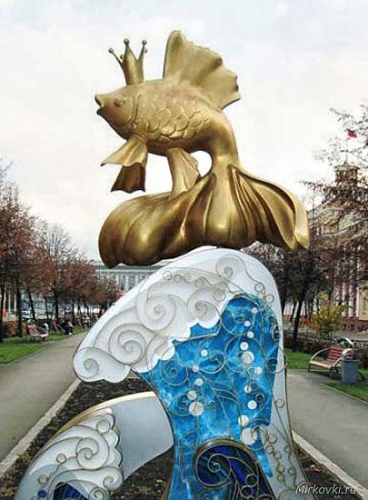 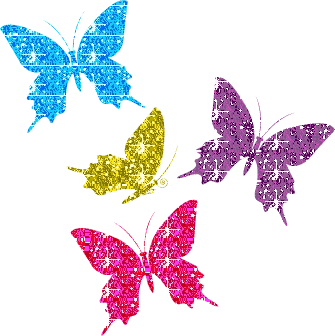 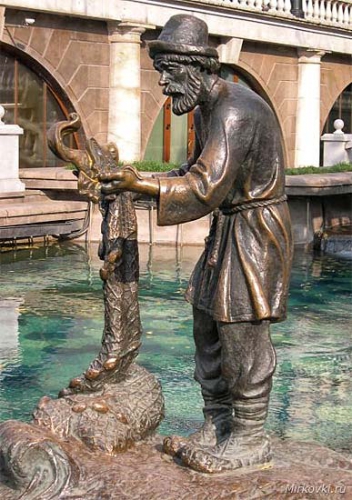 Подарит новое корыто,И новый дом, и слуг в придачу.Но если уж она сердита,С ней вместе уплывёт удача!Исчезнет всё, и в море зыбкомРастает золотая …
Кемерово. Золотая рыбка 
 на гребне волны. 
Рыбка получилась яркая
 и блестящая, не спроста она 
называется золотой. 
В темное время суток - 
подсветка специальными лампами, 
установленными в основании постамента
Серия фонтанов в Москве 
на Манежной площади
В парке Абакана
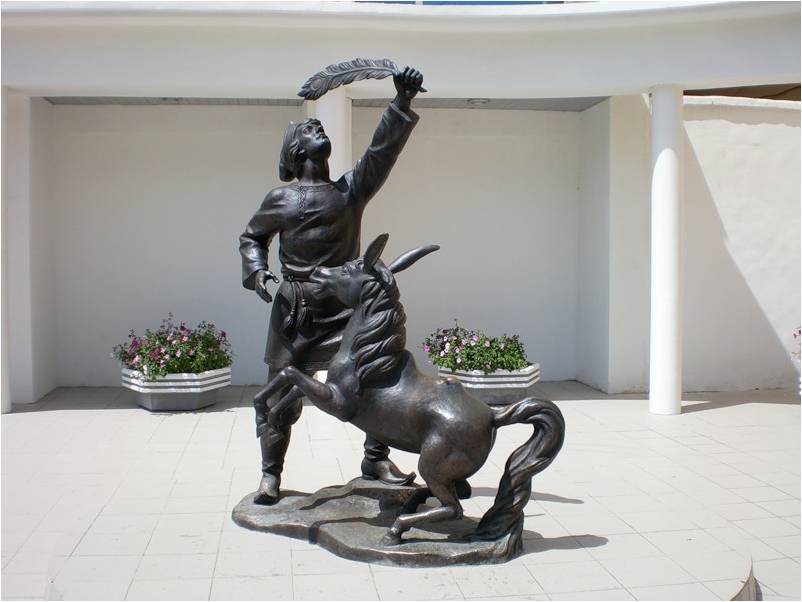 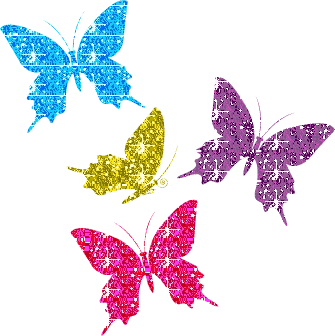 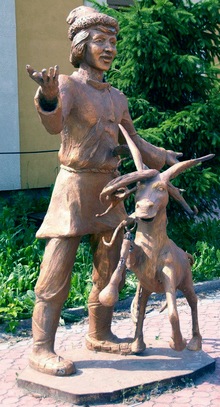 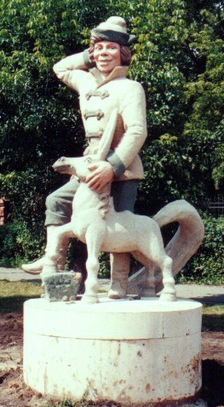 Скок–поскок, скок–поскок –Через море и лесок!По пути нашёл Жар–птицуИ красавицу-девицу,Ну а глупого царяОбмануть сумел не зря.Так Иванушке помогУмный маленький конёк,Всем известный…
Астрахань
Ишим называют городом Конька-Горбунка. Коньки-Горбунки обитают по всему городу. Всех приезжих уже на вокзале встречают Иванушка с Горбунком
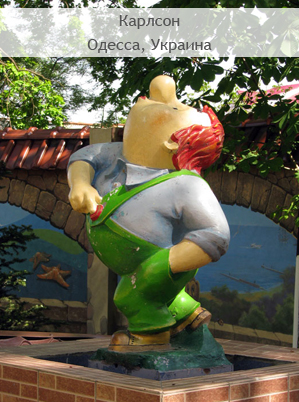 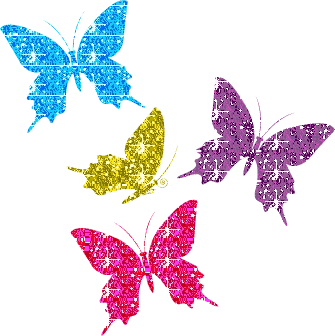 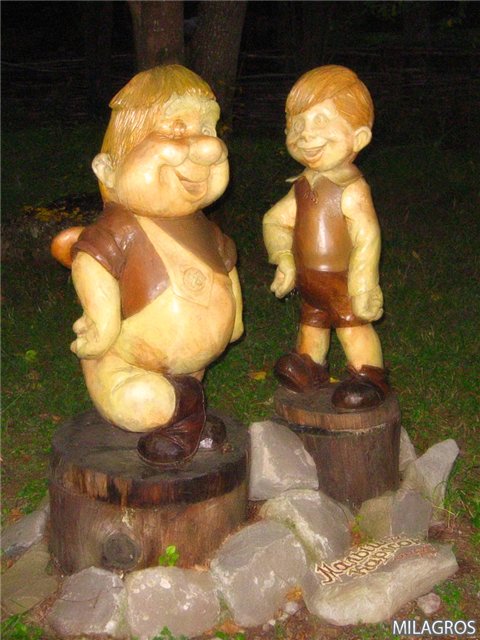 Толстяк живет на крыше,Летает он всех выше.
Герои шведской сказочницы 
Астрид Линдгрен есть не только
 в Швеции на родине 
писательницы,
 но и в других городах
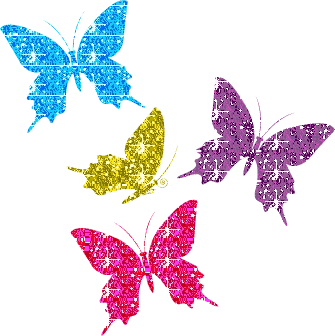 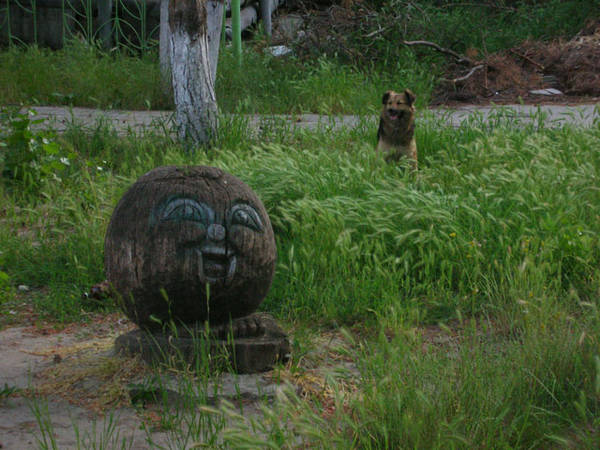 Из муки он был печен,На сметане был мешен.На окошке он студился,По дорожке он катился.Был он весел, был он смелИ в пути он песню пел.Съесть его хотел зайчишка,Серый волк и бурый мишка.А когда малыш в лесуВстретил рыжую лису,От нее уйти не смог.Что за сказка?
Анапа
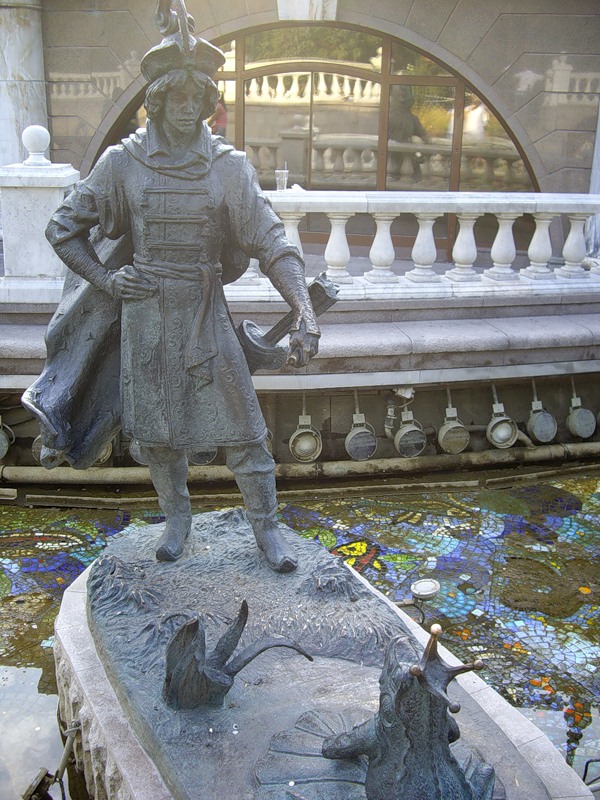 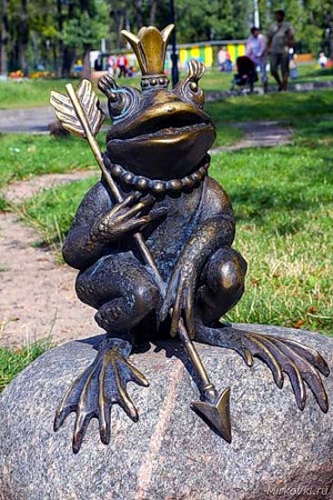 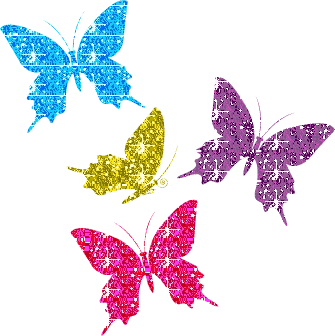 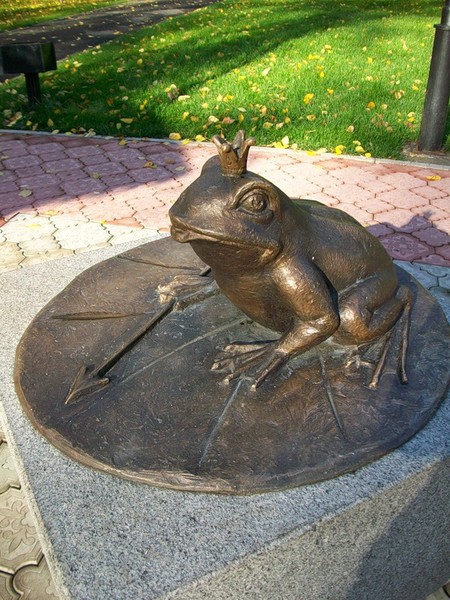 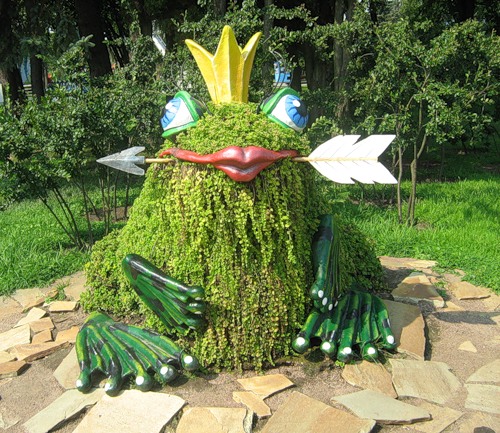 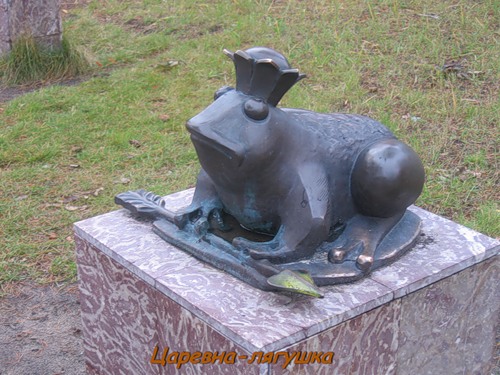 Стрела молодца угодила в болото,Ну где же невеста? Жениться охота!А вот и невеста, глаза на макушке.Невесту зовут …
Целая серия фонтанов и 
скульптур, посвященных  
сказочным героям работы 
Церетели находится 
на Манежной площади в Москве
Царевна-Лягушка находится 
в Калининграде 
в детском парке Юность
г. Когалым
Санкт-Петербург
г. Абакан
При подготовке презентации были использованы материалы интернет-сайтов:
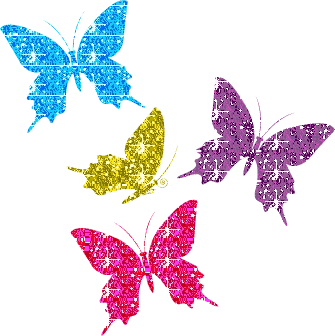 http://www.liveinternet.ru/users/fox-cub77/post219118130
http://deti-online.com/zagadki/zagadki-pro-skazochnyh-geroev/